Establishment of Roman Catholic church throughout Europe
18-Church History
Spread of Christianity
[Speaker Notes: Insert map of the spread of Christianity over the first millenium]
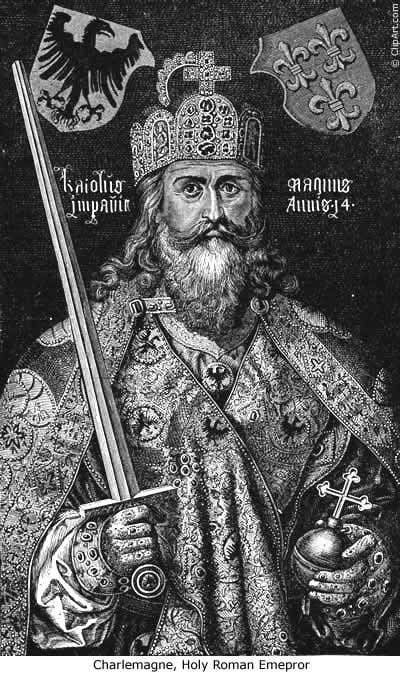 Charlemagne
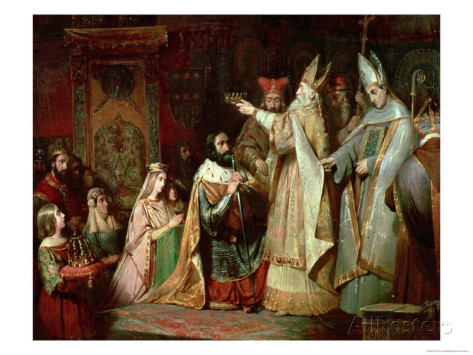 Holy roman Empire
[Speaker Notes: Insert maps of Holy Roman Empire.]
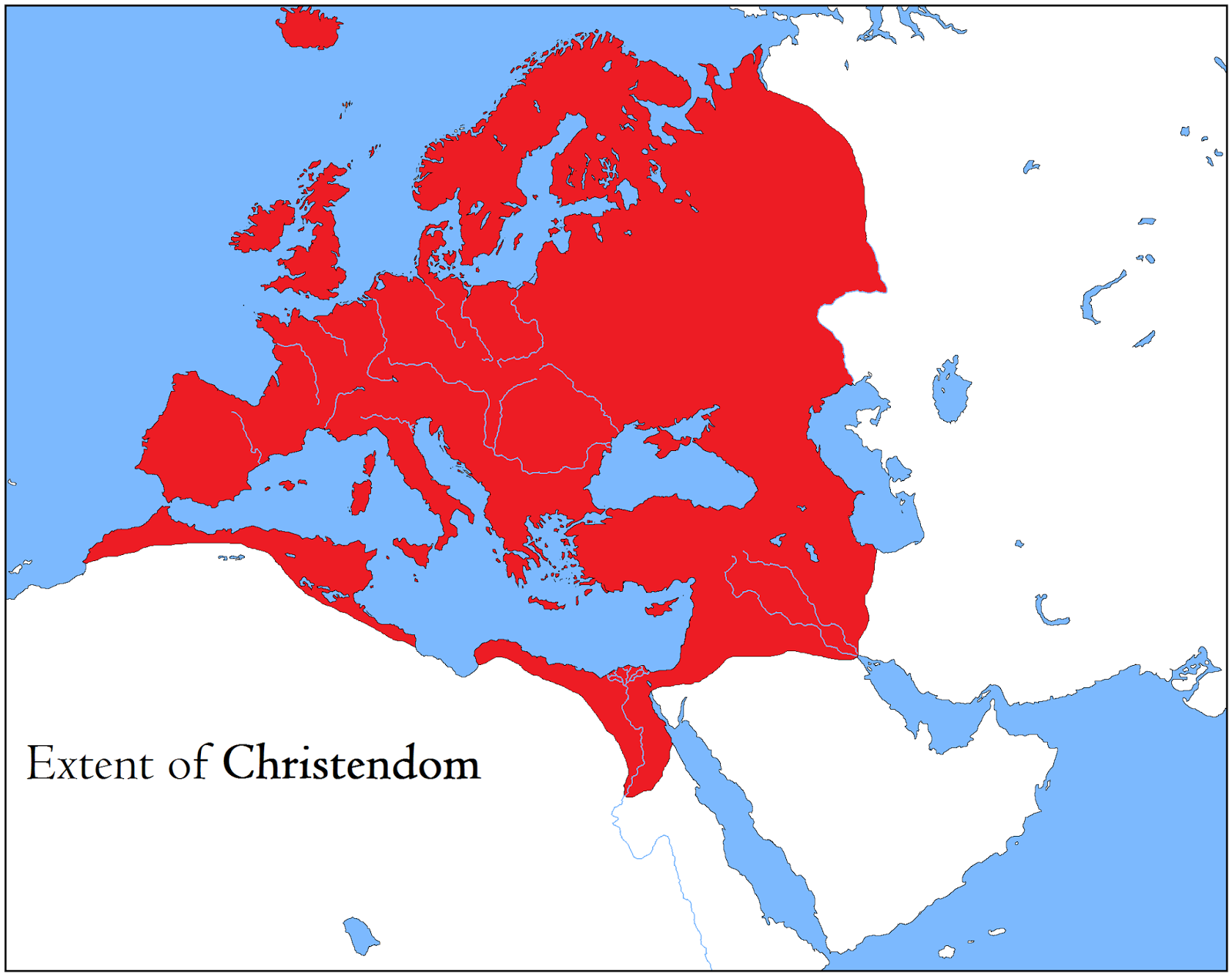